Inflammation – Transitioning From Macro to Micro
Presenter: Ee Phie Tan
University of Kansas Medical Center
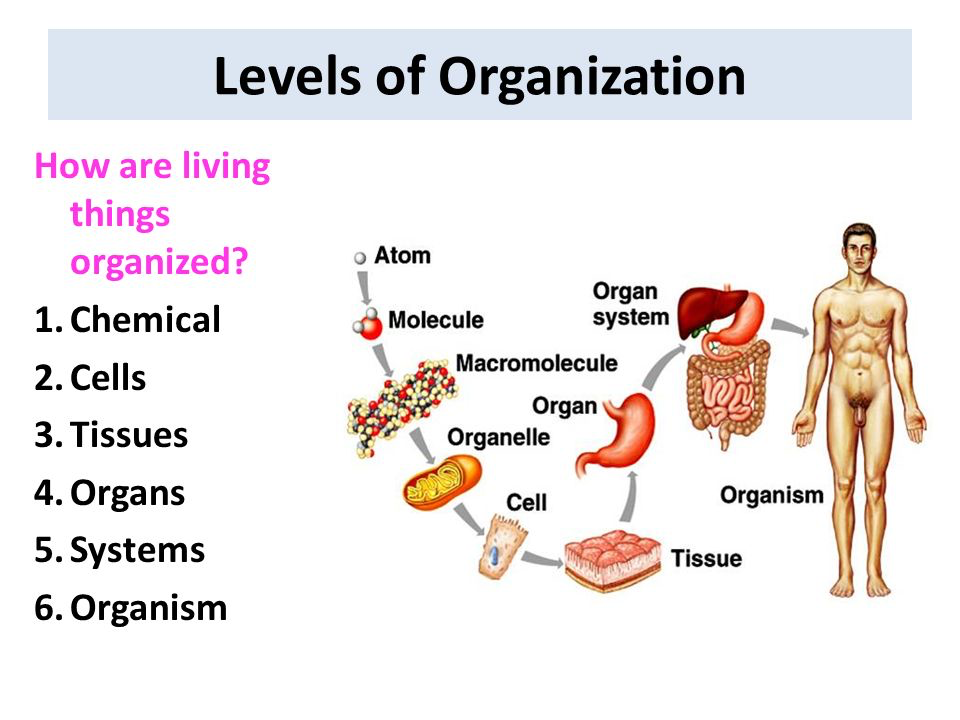 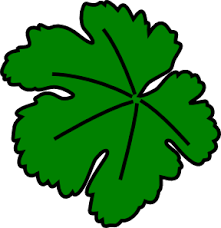 Cell Structure
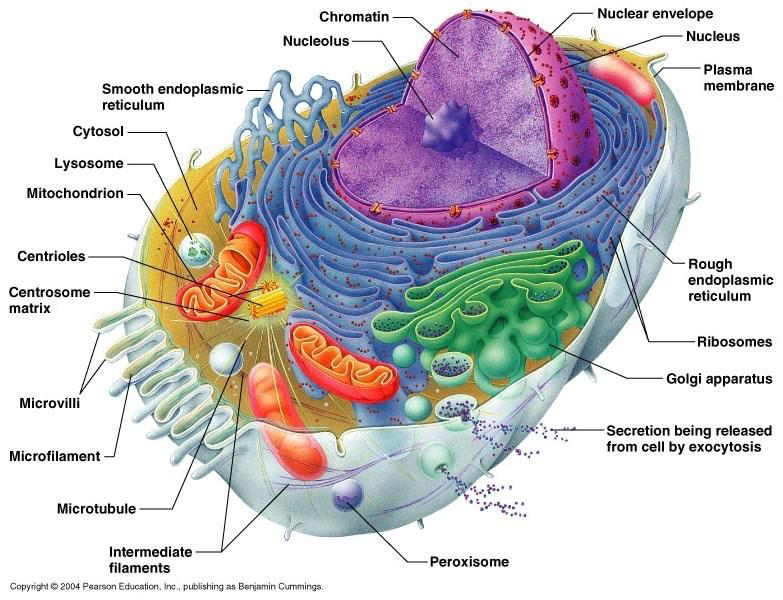 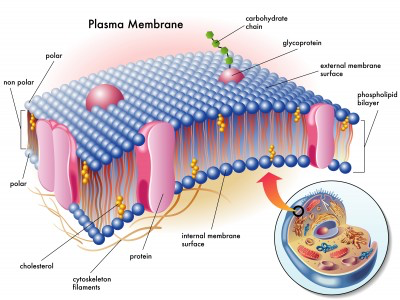 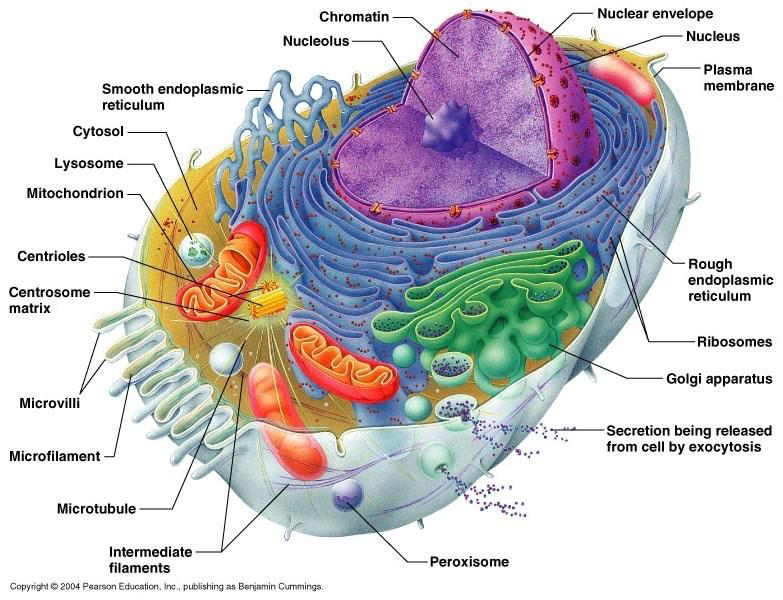 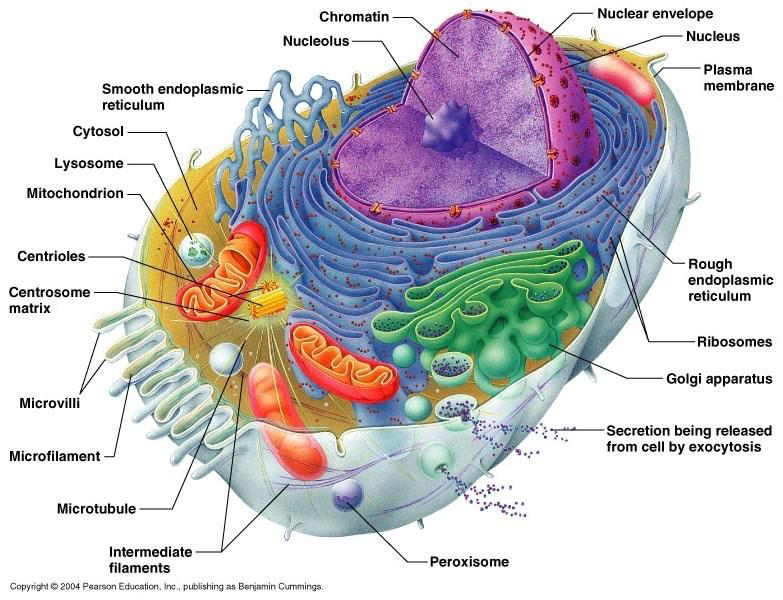 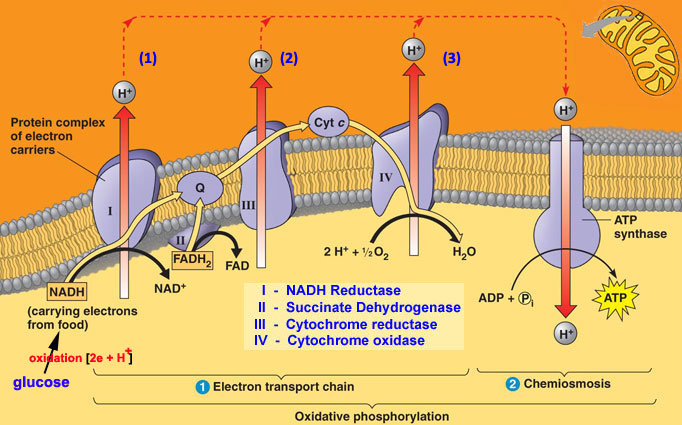 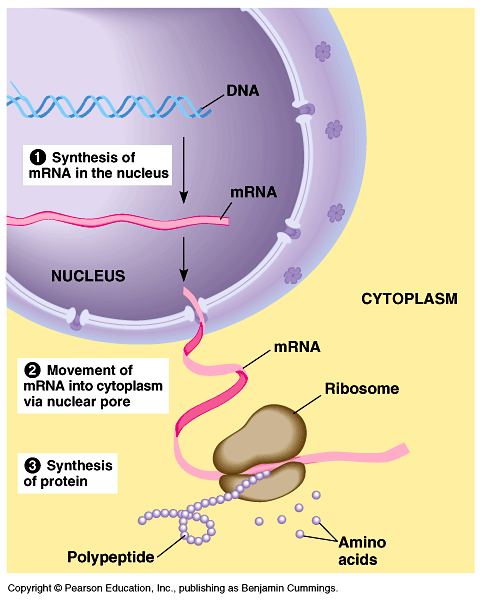 Cellular functions are governed by protein functions
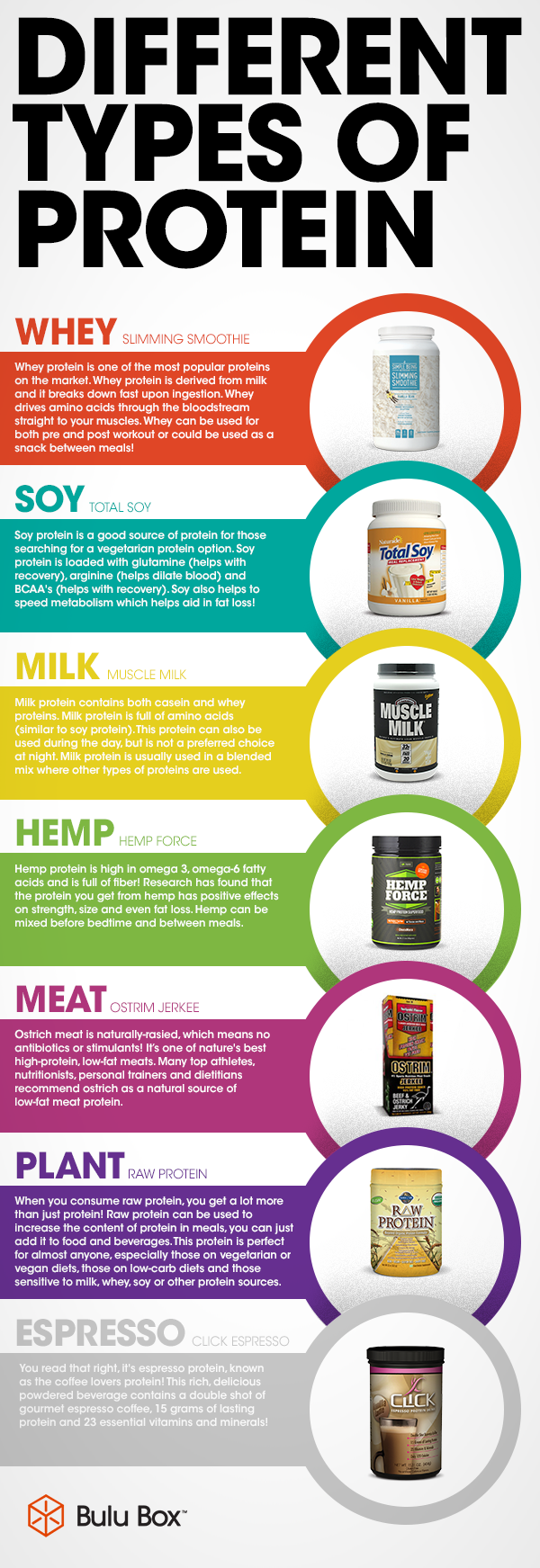 An Overview of DNA to Protein
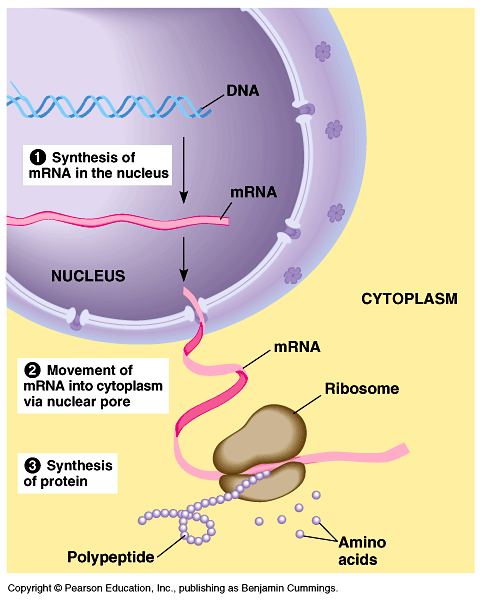 Protein Assembly
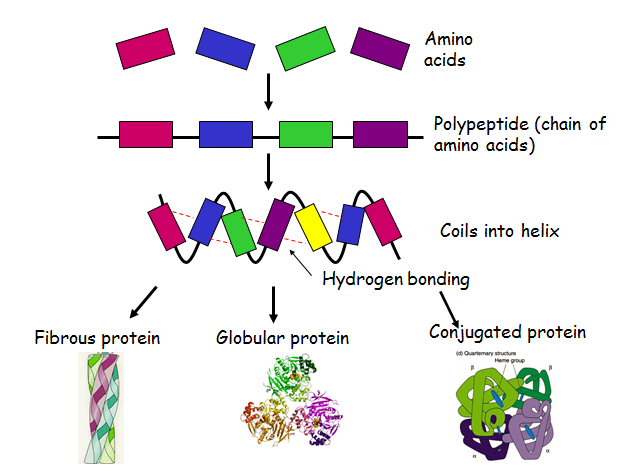 https://mrssmithsbiology.files.wordpress.com/2014/09/protein-folding.png
Different Types of Proteins in Biology
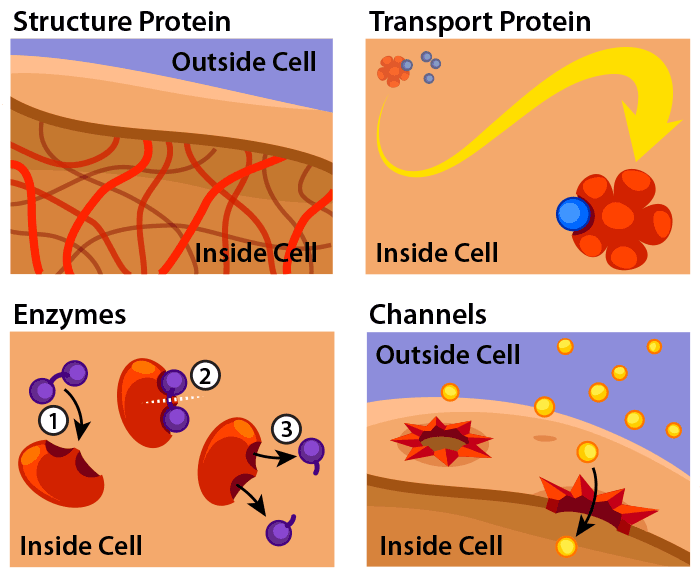 https://askabiologist.asu.edu/sites/default/files/resources/activities/body_depot/venom/protein_types_large.gif
Grasping the Concept of Signaling Molecules
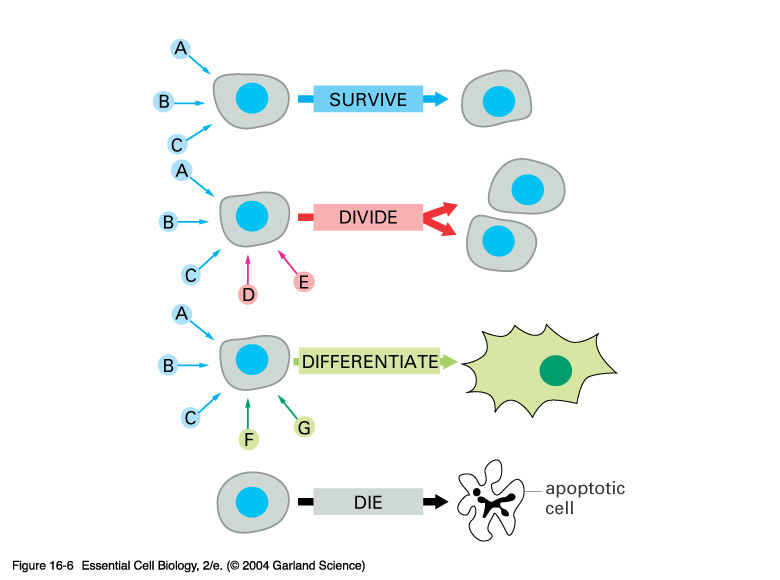 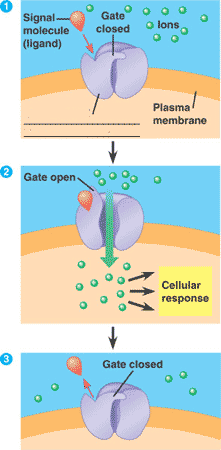 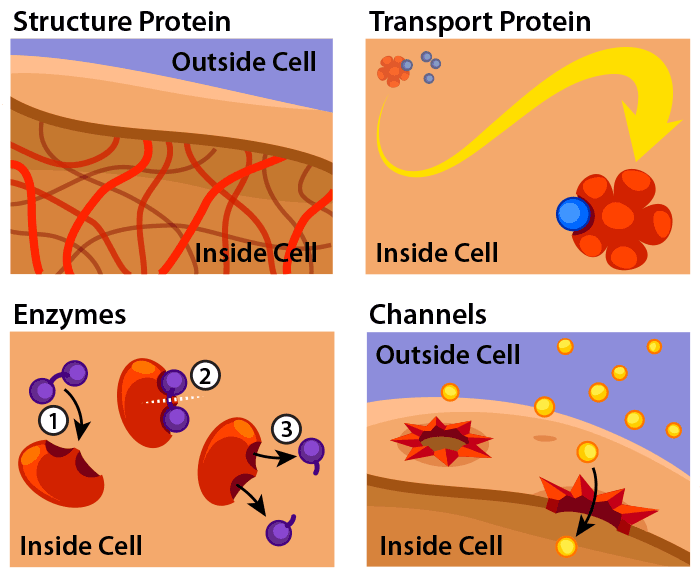 What Triggers Inflammation?
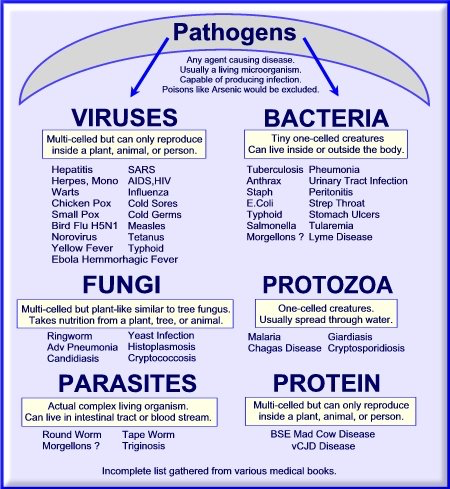 Pathogens
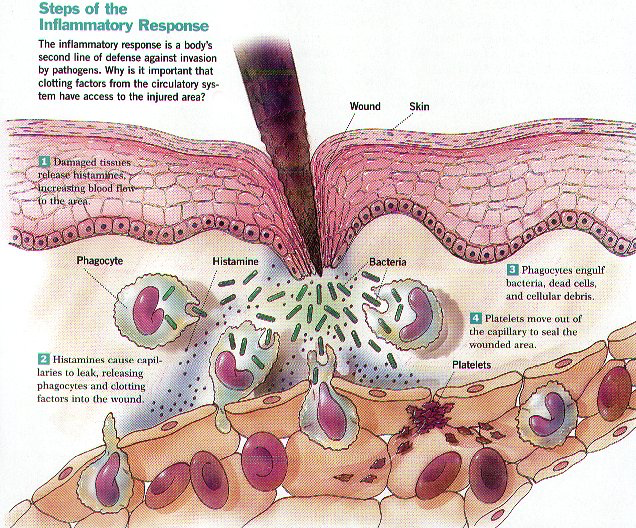 http://www.biologymad.com/Immunology/inflammation.jpg
What Triggers Inflammation?
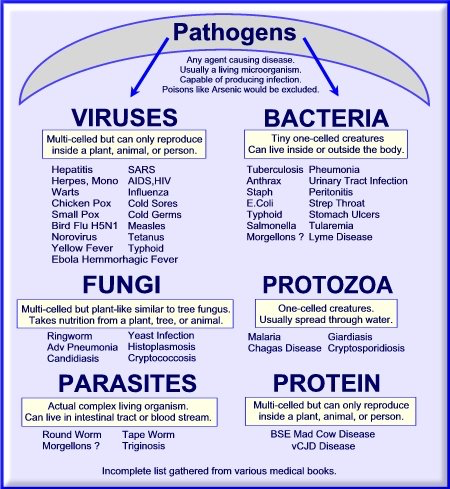 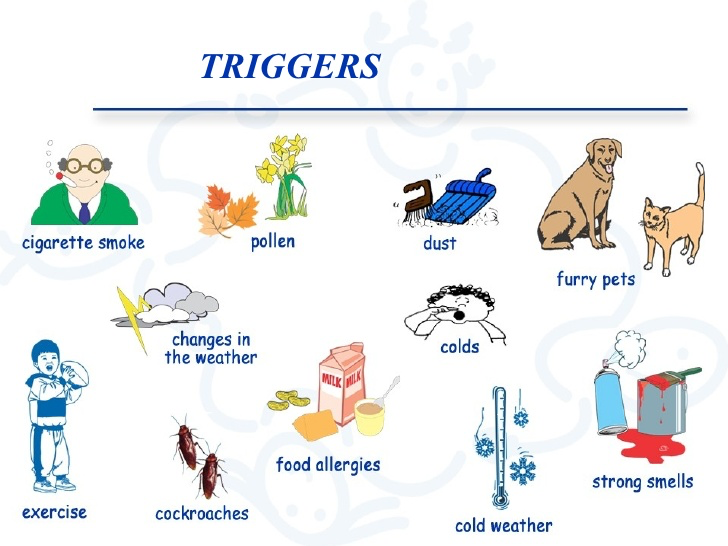 Irritants
Pathogens
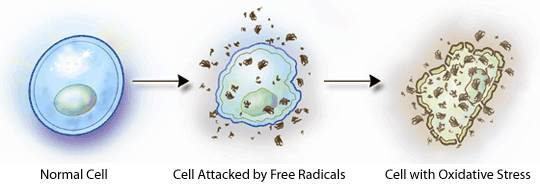 Damaged Cells
The Ugly Sides of Chronic Inflammation
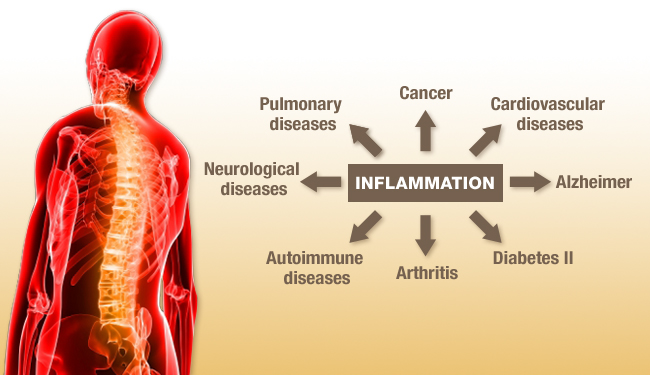 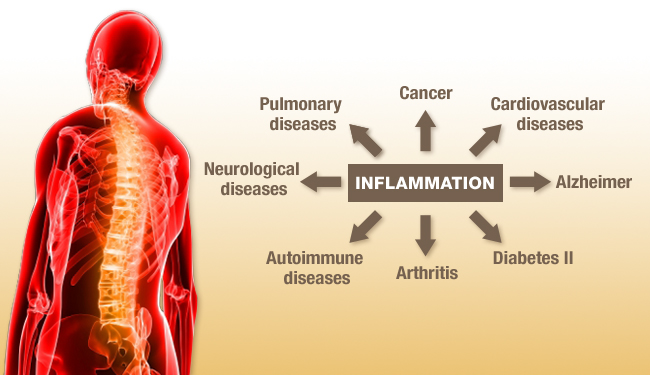 http://www.solomonsseal.net/images/Inflammation2.jpg
Ischemia
Glycolysis
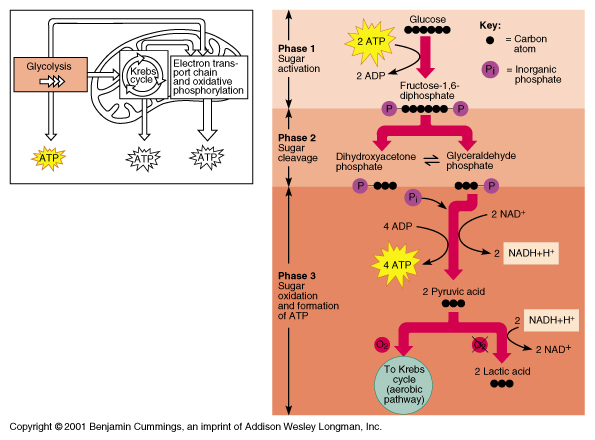 Anaerobic: rapid fall-down of Intracellular pH
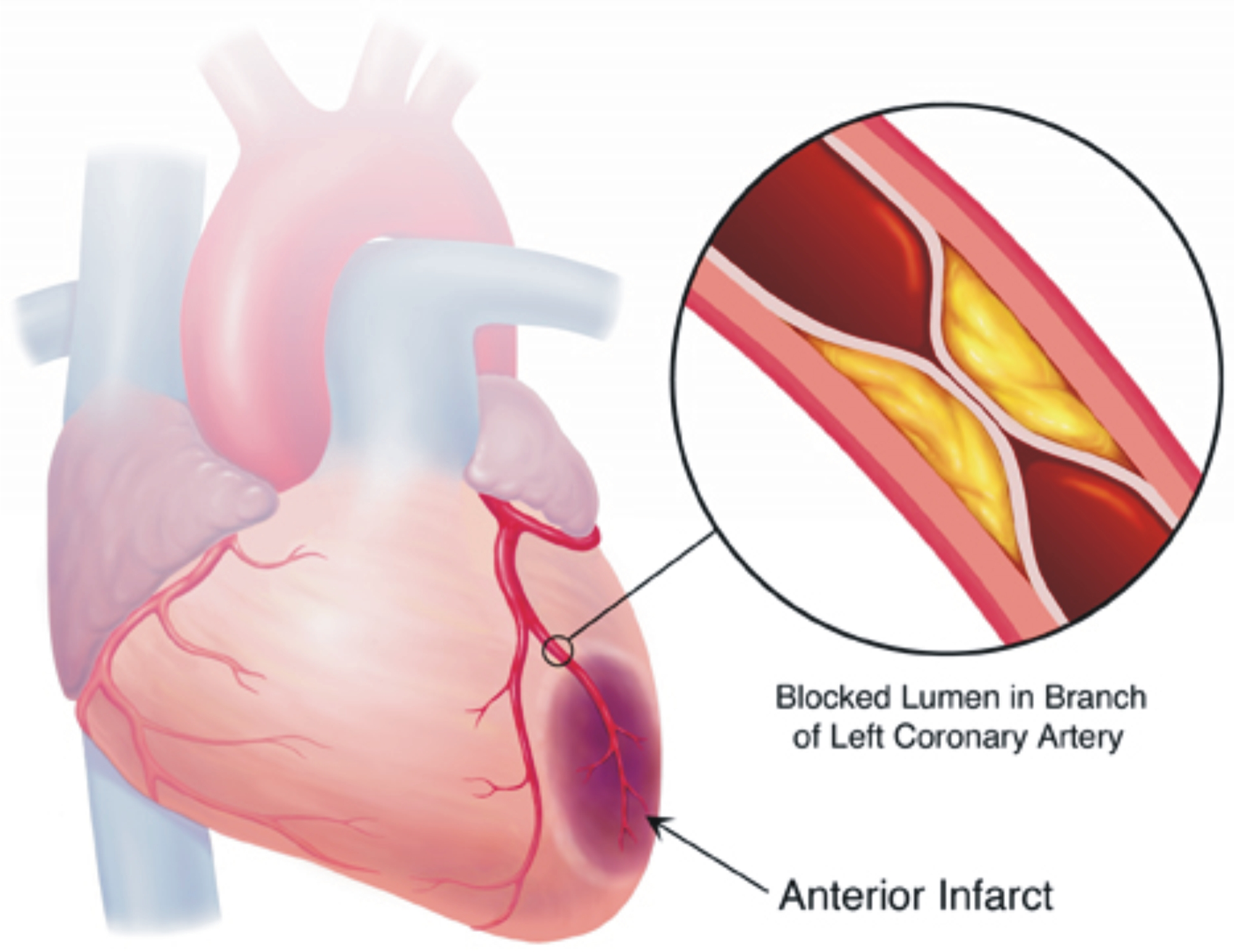 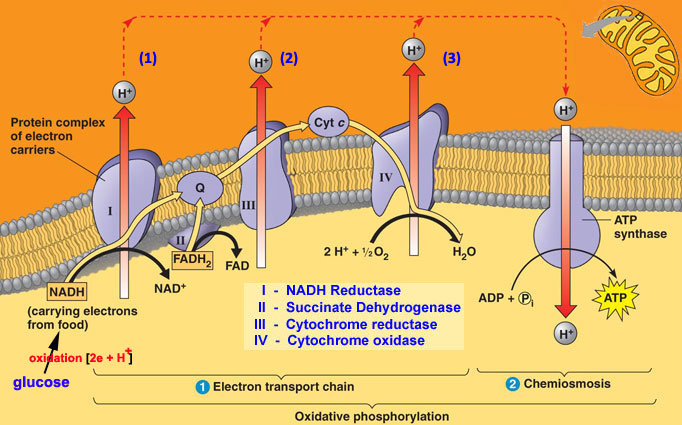 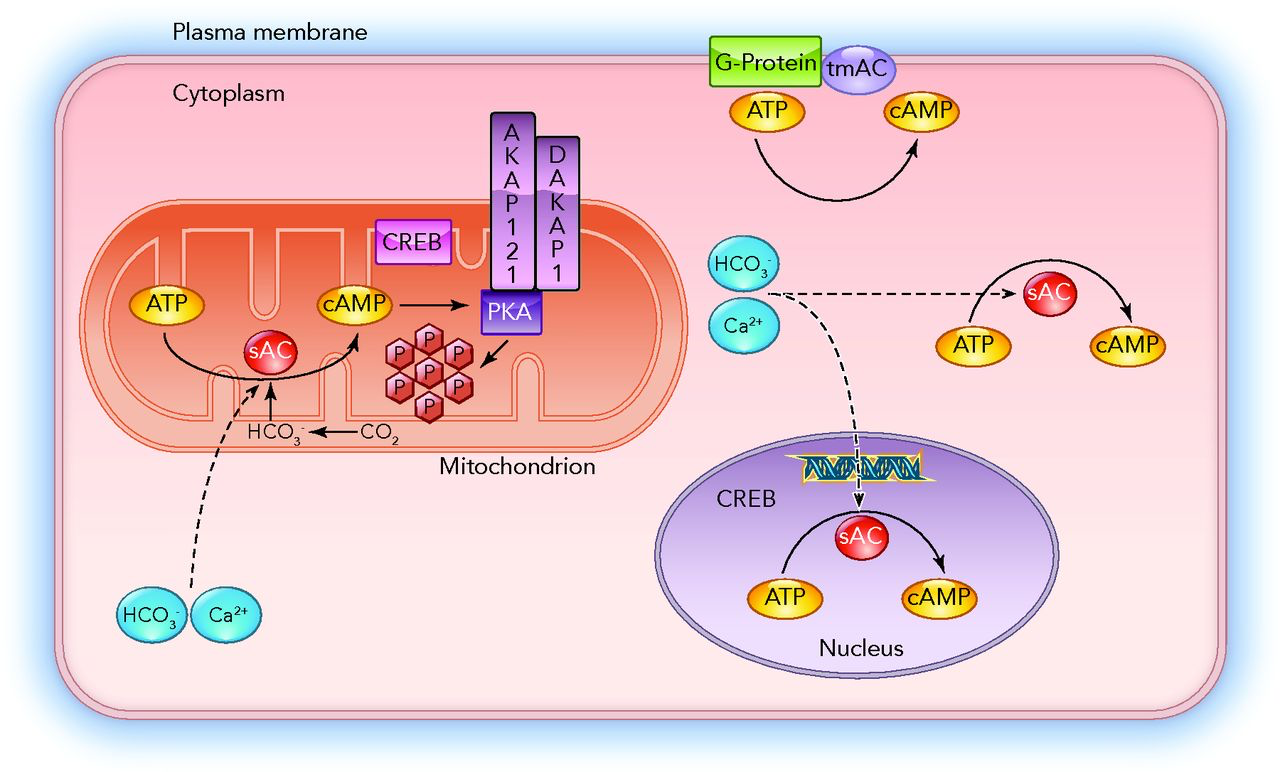 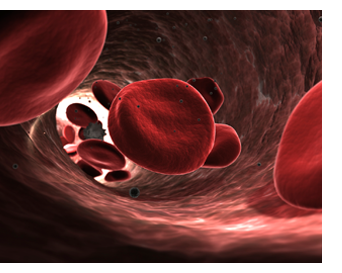 Reperfusion
Aerobic: prompt recovery of Intracellular pH
Robust ROS generation
Apoptosis Cytokine Release
Activation of inflammatory cascades Subcellular signal activation
Direct injury on DNA or proteins
Disruption of cell structure = Death
What is Reactive Oxygen Species (ROS)?
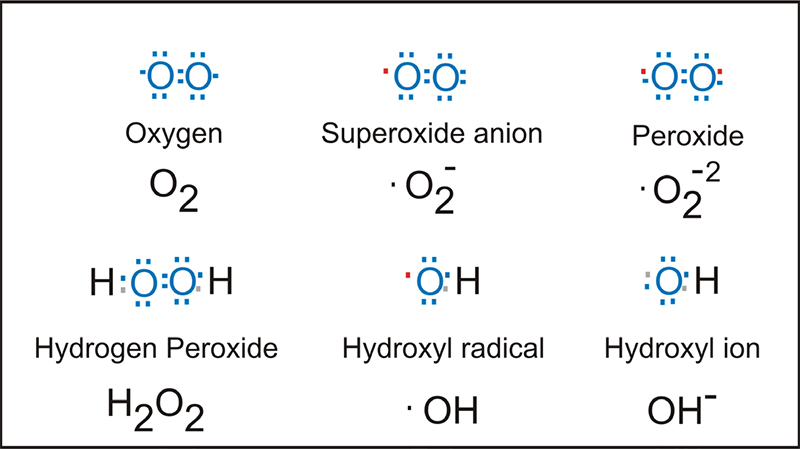 Sources of Reactive Oxygen Species in the Human Body
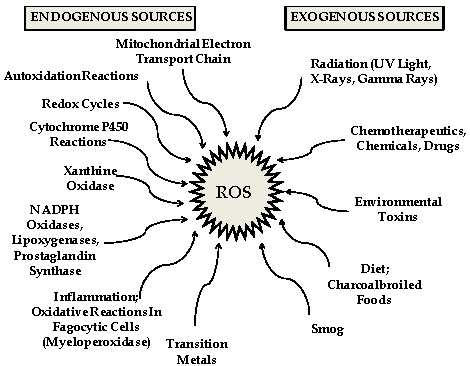 http://www.intechopen.com/source/html/43969/media/fig1.png
What are Antioxidants?
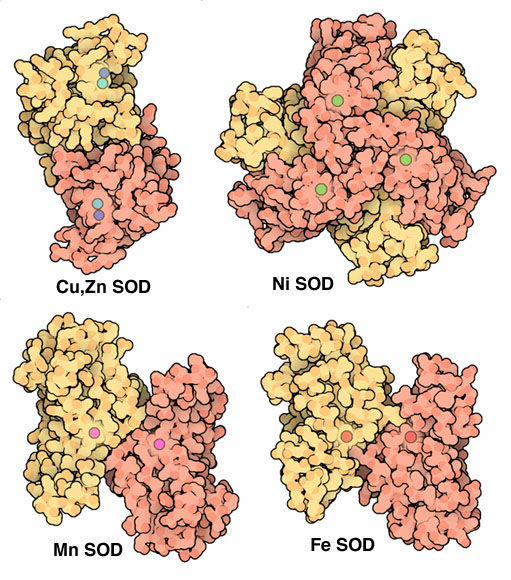 Antioxidants
Enzymatic
Non-Enzymatic
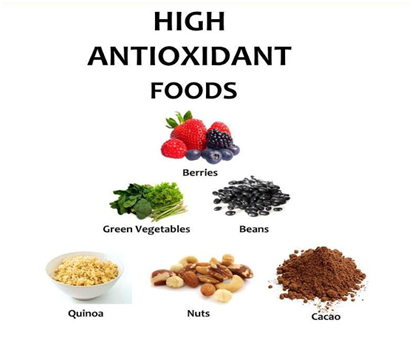 Superoxide Dismutase (SODs)
Vitamin C
Vitamin E
Catalase (Cat)
Glutathione Peroxidase (GPx)
Carotenoids
Peroxiredoxin 1 (PRDx1)
Melatonin
Thioredoxin Reductase 1 (TXNRD1)
Flavonoids
Thiol antioxidants (gluthathione, thioredoxin and lipoic acid)
Basic Concept of How Antioxidant Functions
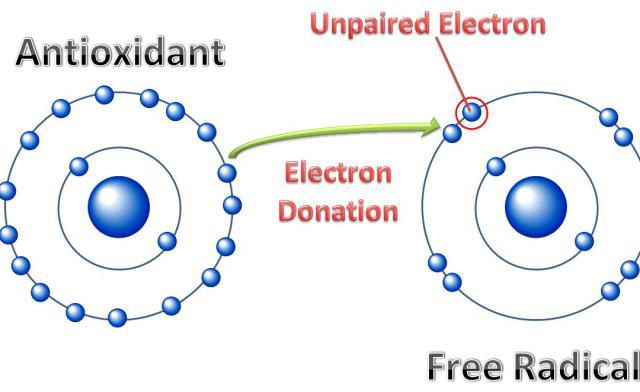 https://evolutionaryhealthperspective.files.wordpress.com/2013/03/antioxidant_activity.jpg?w=640&h=392&crop=1
Antioxidant Reactions
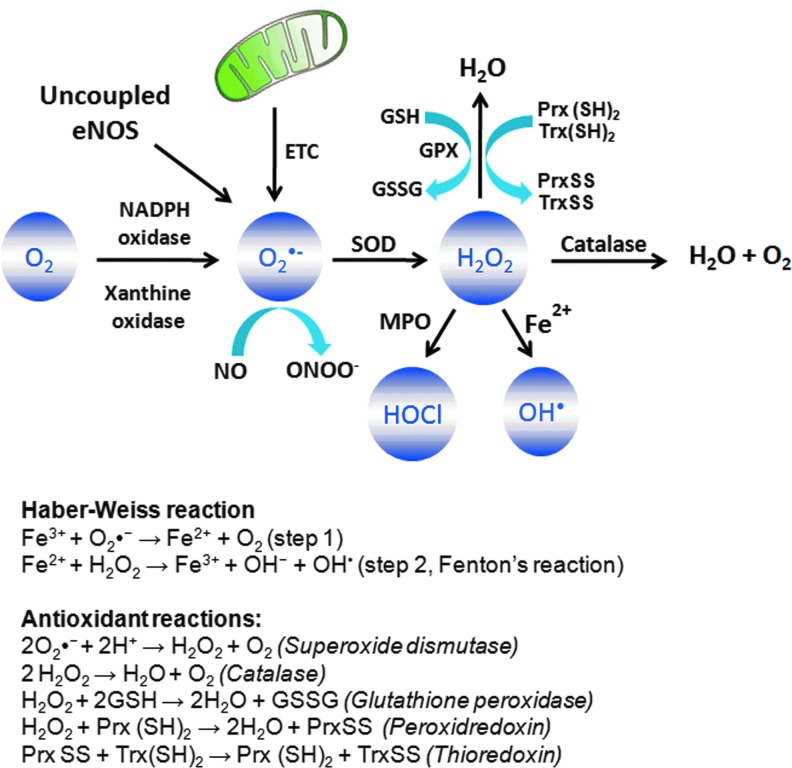 Mittal el. al. 2014. Antioxid Redox Signal.
NRF2 is the Master Regulator of Antioxidant Responses
Cytoplasm
Ub
NRF2
NRF2
NRF2
NRF2
KEAP1
KEAP1
Nucleus
ERK 1/2
ATF4
Jun
ROS
CBP/p300
c-Fos
FRA1
c-MAF
TXNRD1
GPx2
SOD
CAT
Antioxidant Genes
ROS is Actually Not Always Bad
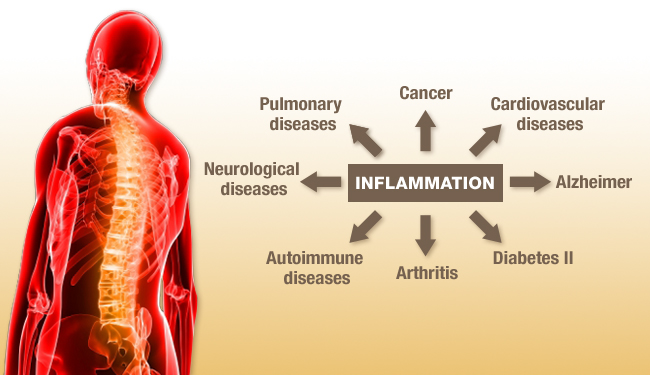 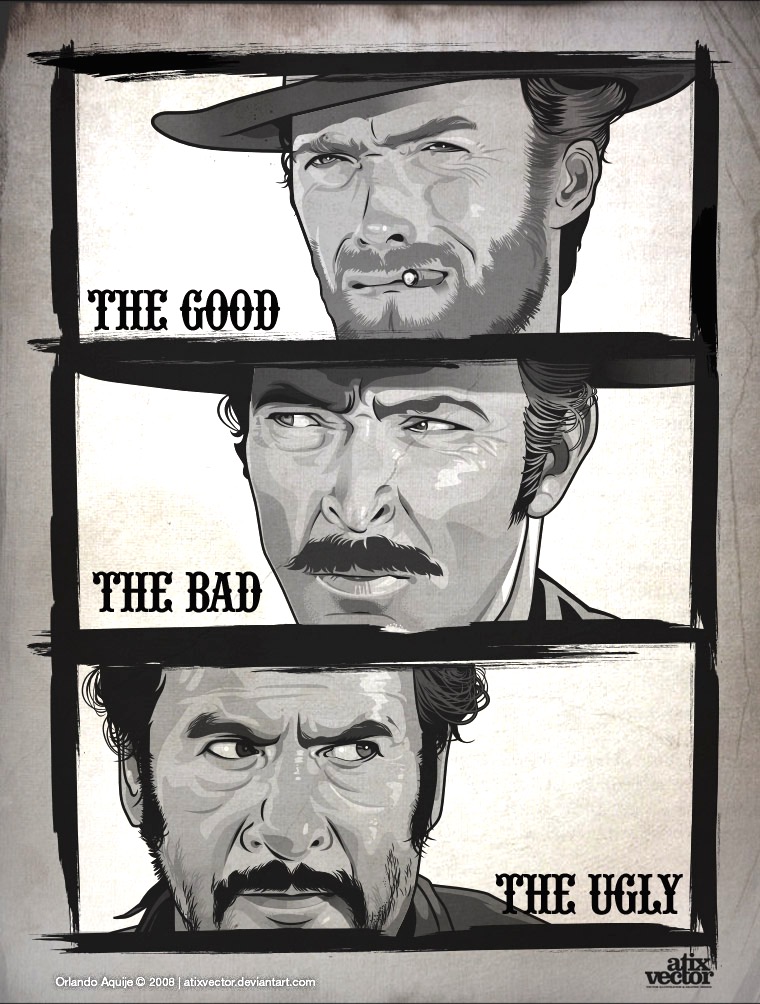 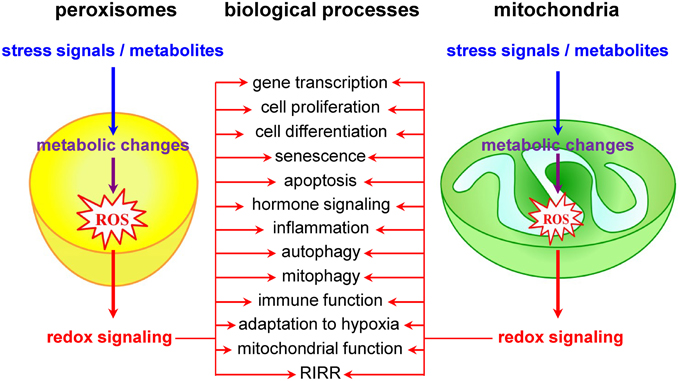 Oxygen sensing
Cell growth and proliferation
Inflammatory Response
Apoptosis
Cell Damaging Agent
Necrosis
But if ROS generation is not properly regulated, things can turn out to be ugly…
[Speaker Notes: All ROS types, including superoxide anions and hydrogen peroxide, have unpaired valence electrons or unstable bonds. At high concentrations, ROS react readily with proteins, lipids, carbohydrates, and nucleic acids, often inducing irreversible functional alterations or even complete destruction.

At the cellular level, ROS regulate growth, apoptosis, and other signaling. At the systems level they contribute to complex functions such as blood pressure regulation, cognitive function and immune function. ROS enable the response to growth factor stimulation and the generation of the inflammatory response, as well as having vital roles in the immune system where they directly kill pathogens.

Reduced MnSOD activity mice showed increased oxidative damage as demonstrated by significantly elevated levels of 8-oxo-2-deoxyguanosine (8oxodG) in nuclear DNA in all tissues of SOD2+/- mice study. The increased oxidative damage to DNA in the SOD2+/- mice is associated with a 100% increase in tumor incidence.]
Positron Emission Tomography (PET) Scan
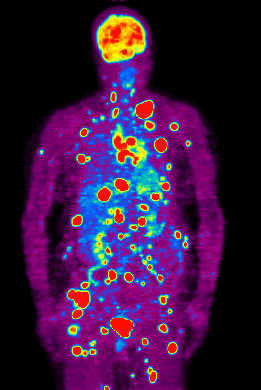 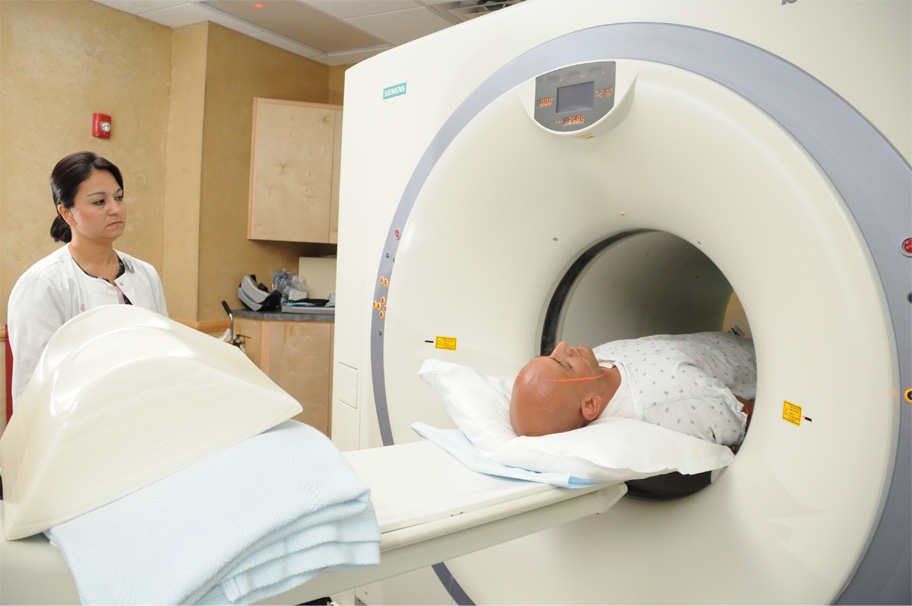 PET Scan Biomarkers for Inflammation
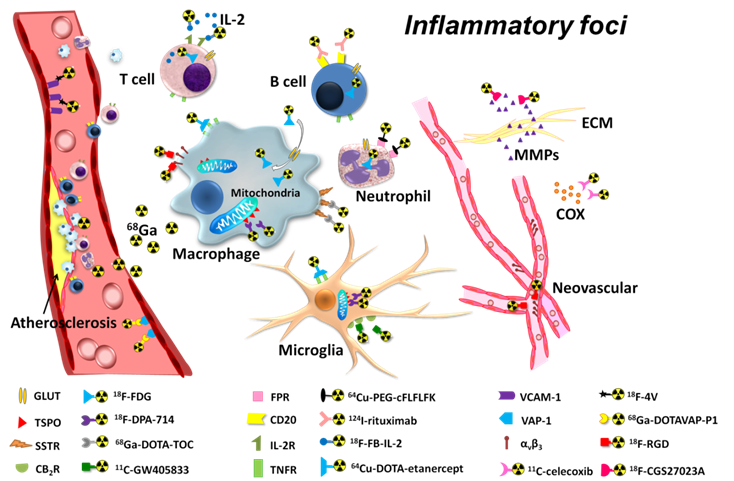 Wu, Li, Niu, Chen. 2013. Theranostics
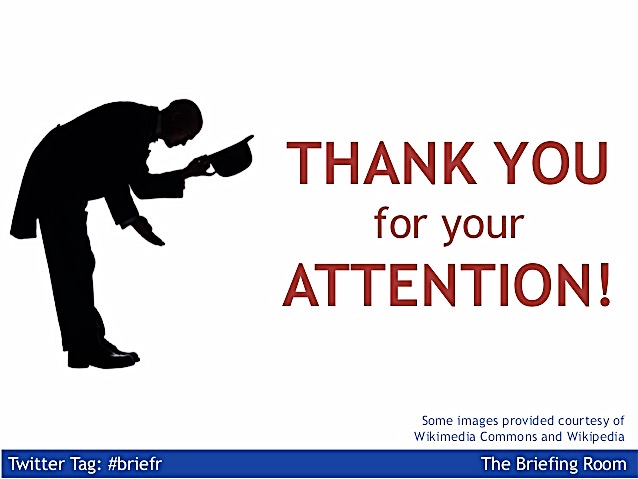